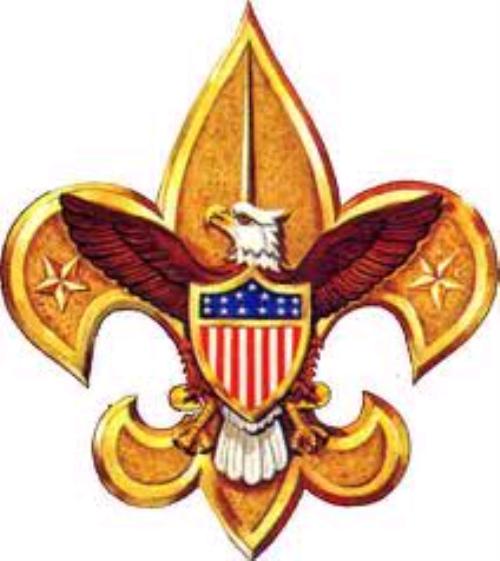 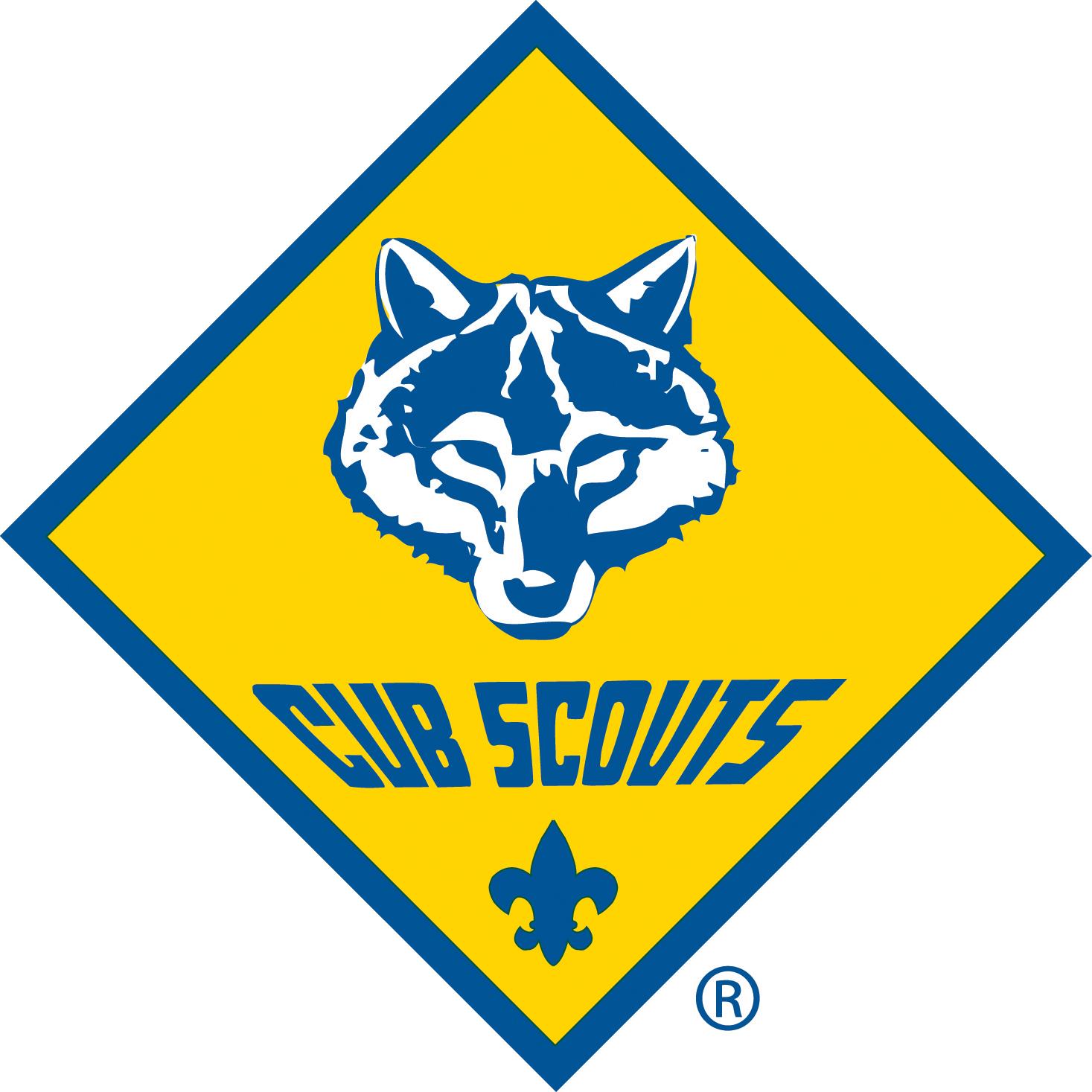 ようこそ！
¡bienvenido!
добро пожаловать!
Welcome to theSeptember 2021Roundtable!
ahla oushela!
欢迎！
Bienvenue!
Willkommen!
bruch haba!
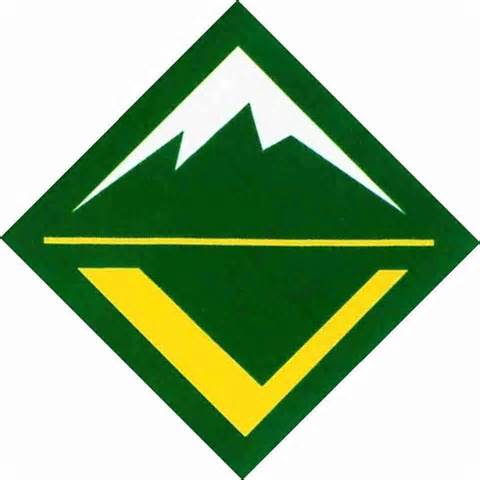 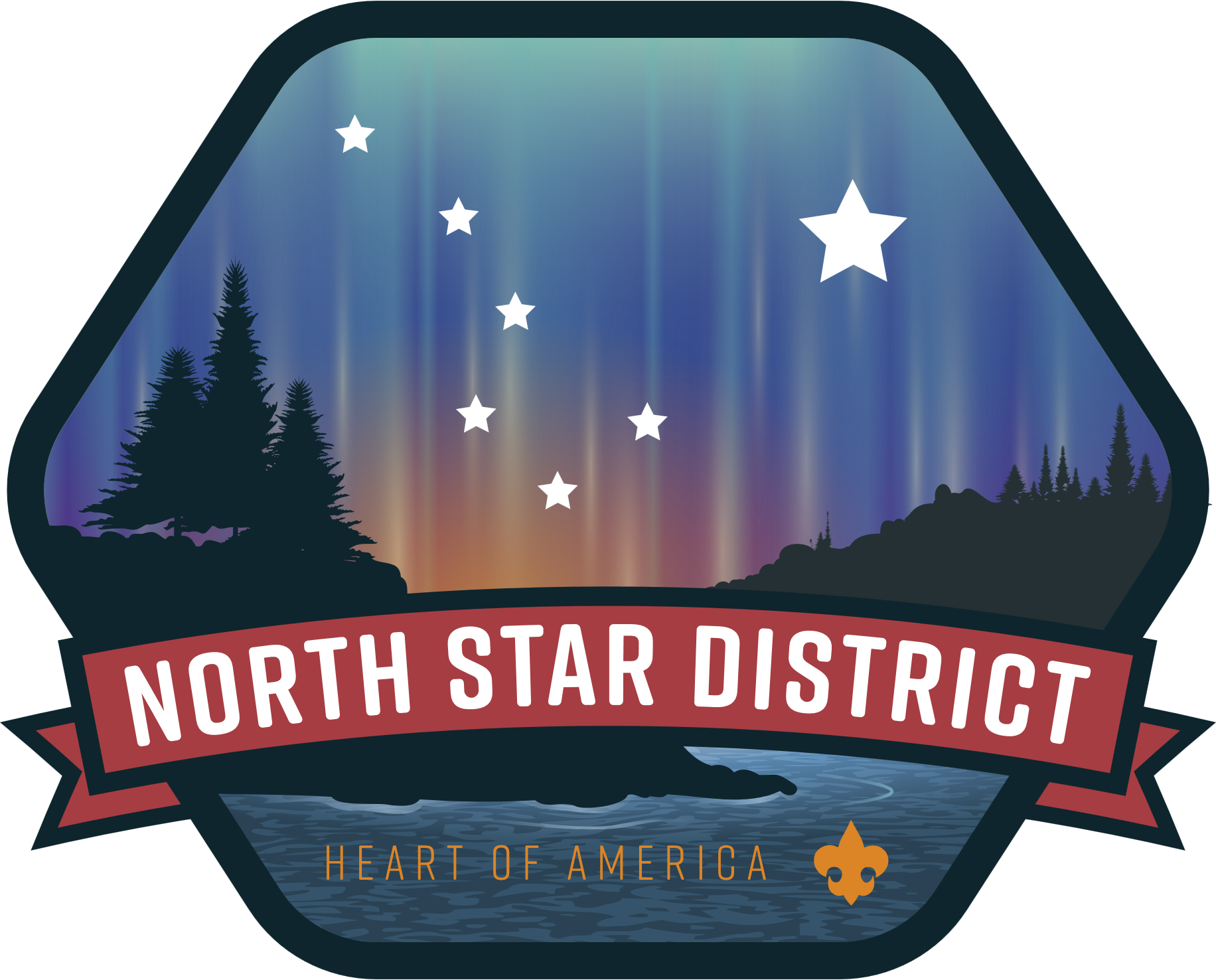 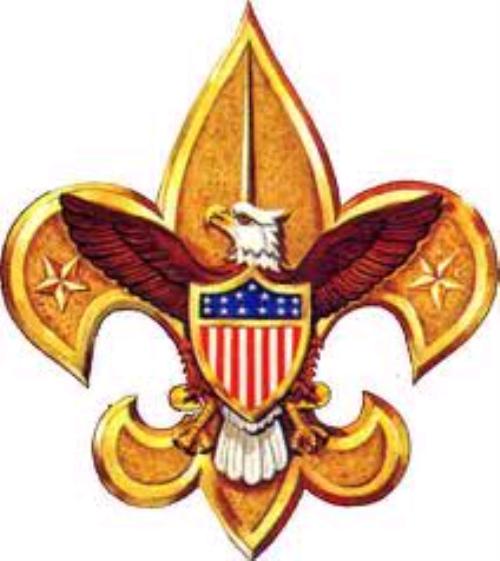 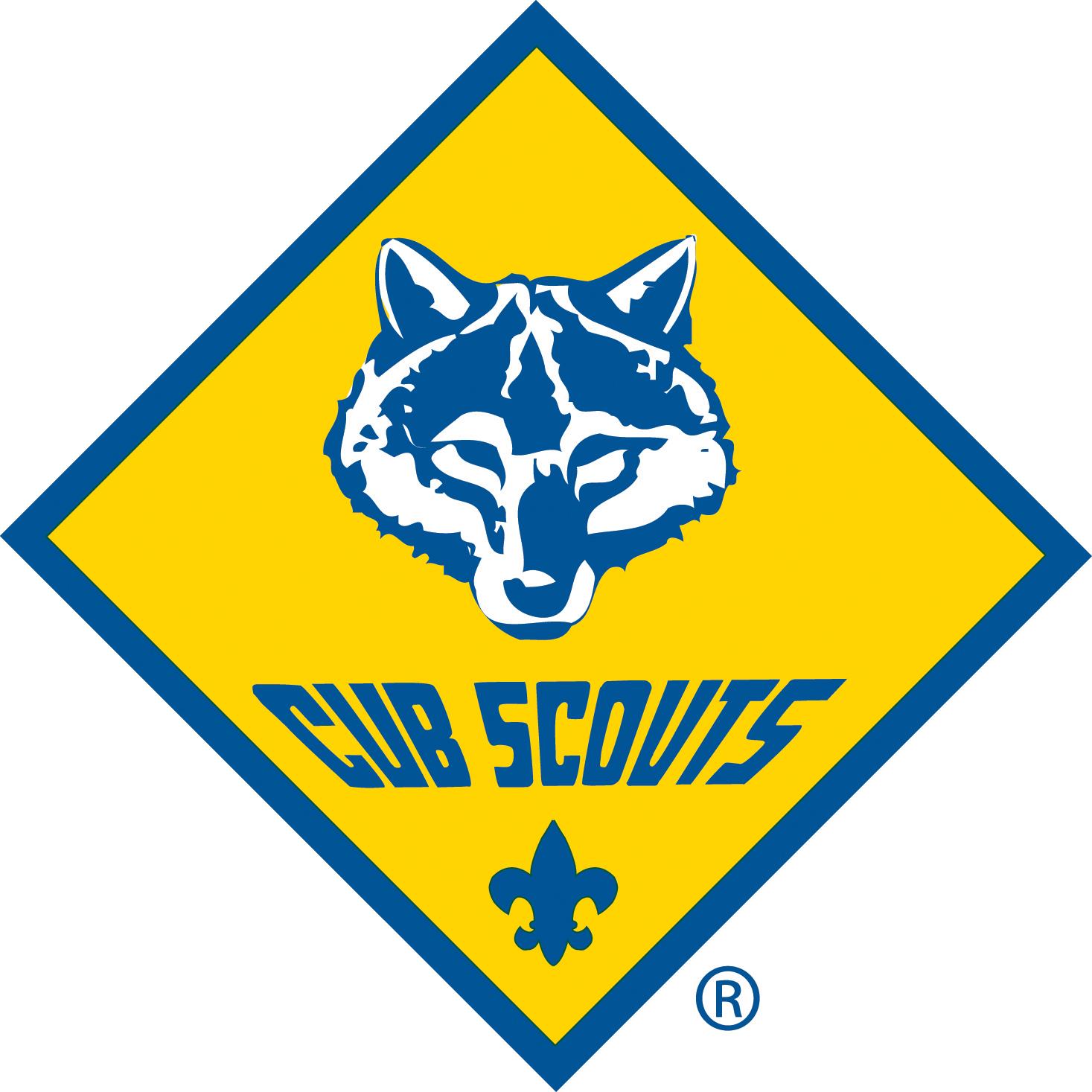 A friendly reminder:
Per KCMO mandate, you MUST wear a mask when indoors, regardless of vaccination status.
It should cover your nose and mouth.
Thank you!
A Scout is Obedient.
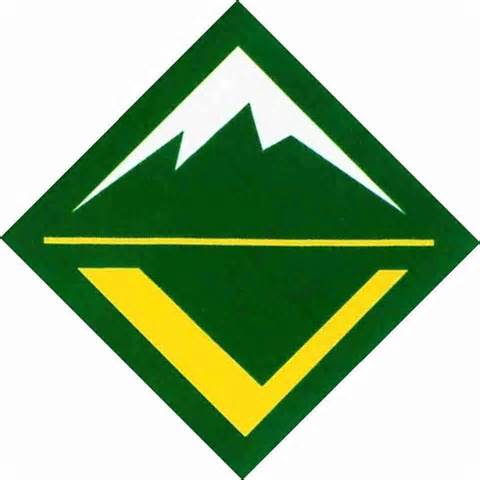 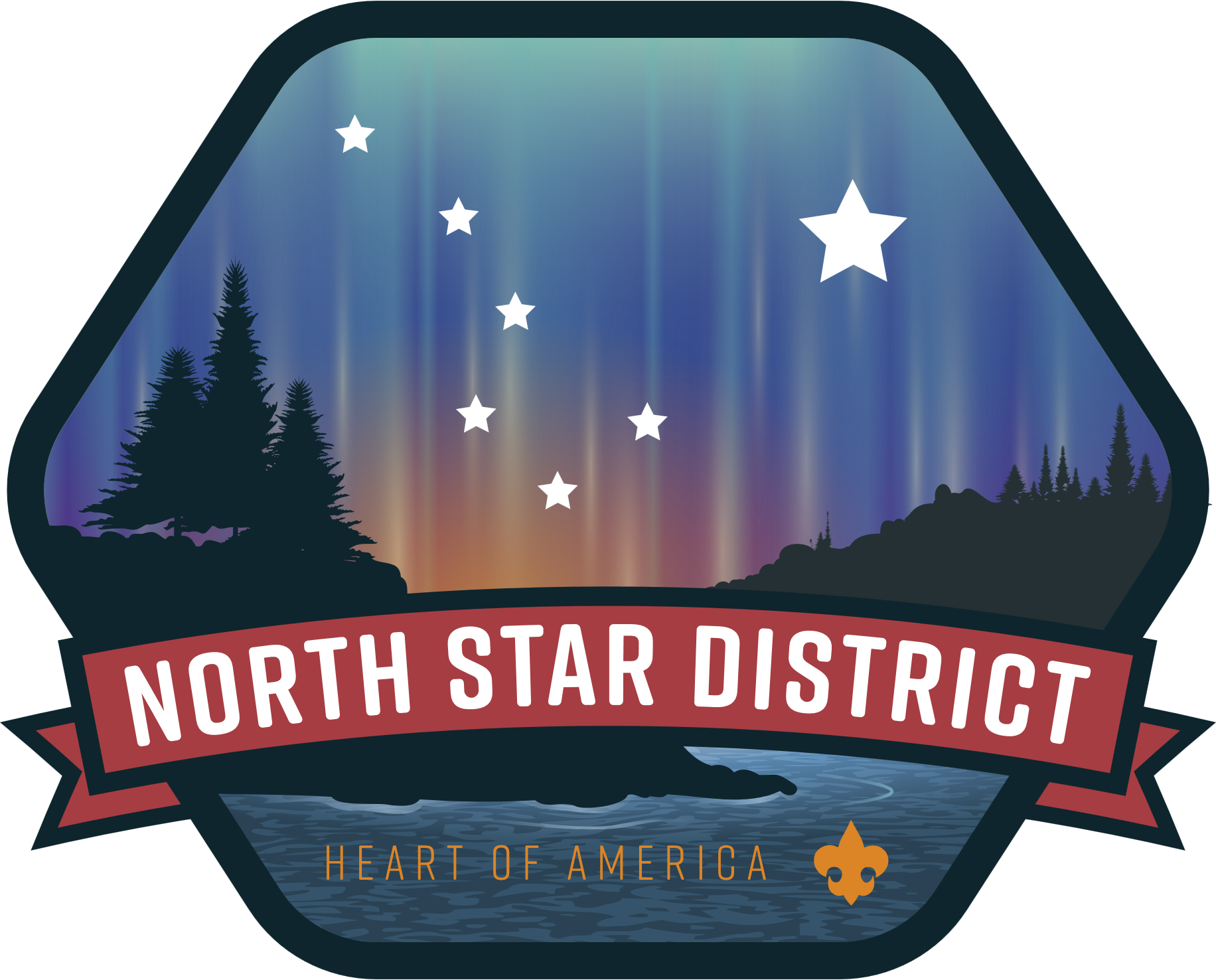 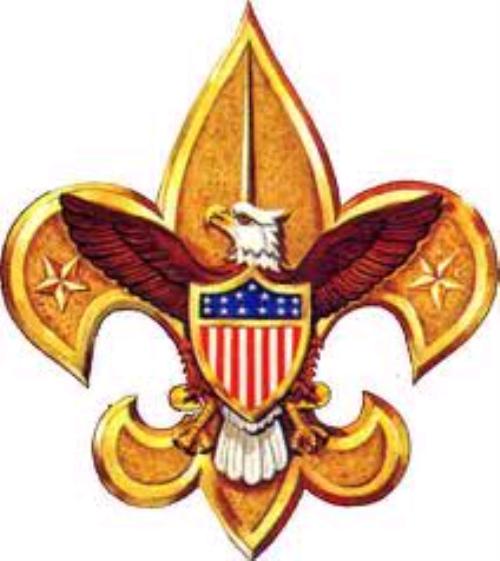 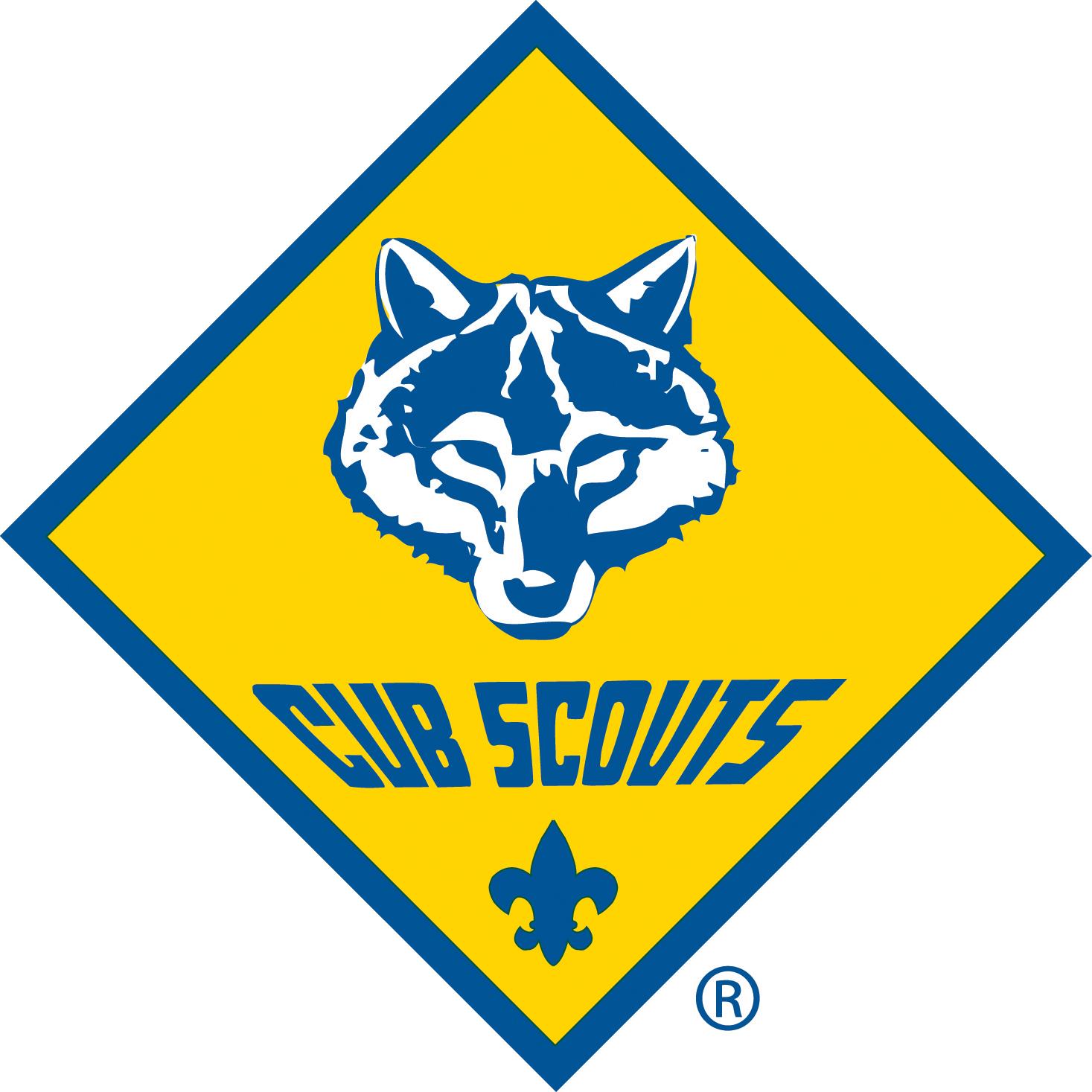 Tonight’s Agenda
7:00 – Opening / Announcements
Flag presentation, oath and law.
Announcements
7:10 – Program – joint Cub and Scouts BSA
Trained Leader Awards
Succession Planning
7:45 - Break to sample Dutch Oven cooking!
Votes will be based on money in coffee cans.   
8:00 – Reconvene for:
Cub Family Campout & Camporee 
SOTM announcement
Dutch Oven award.
Door prizes will resume!
SM minute
Benediction
Breakouts for Eagle Project, OA and Recharter Turn-in!
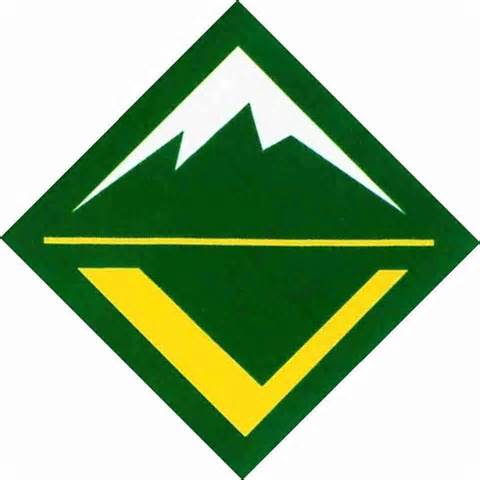 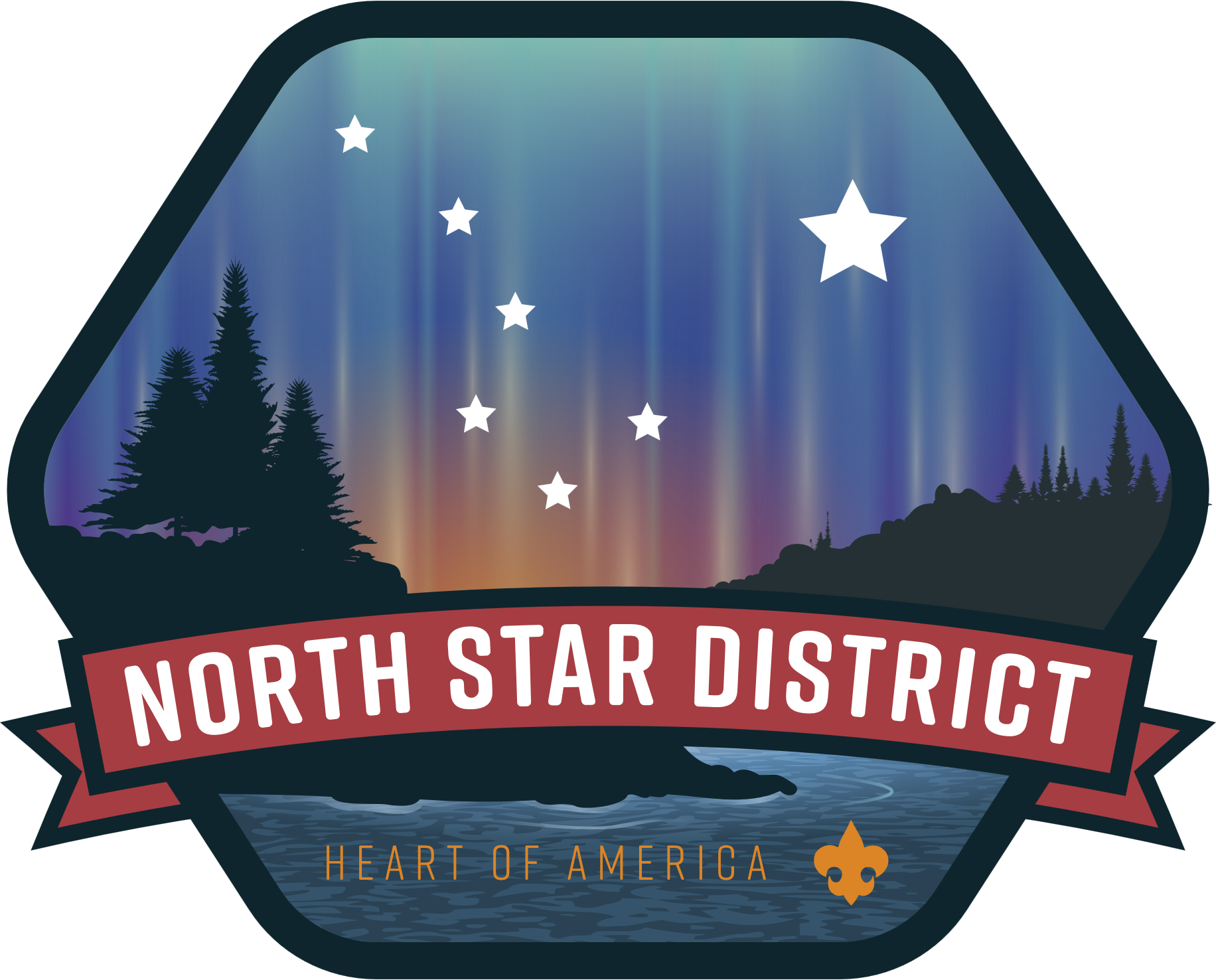 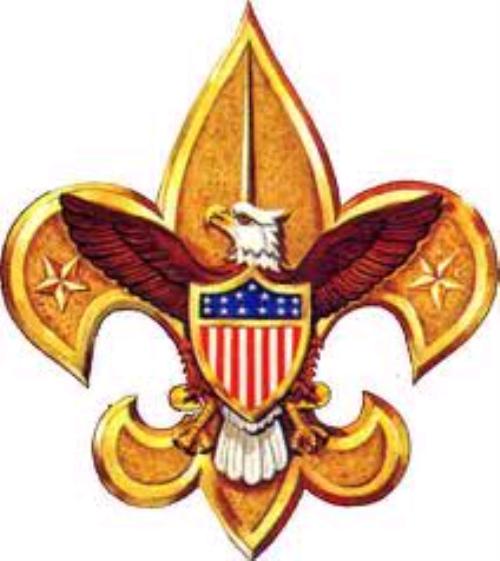 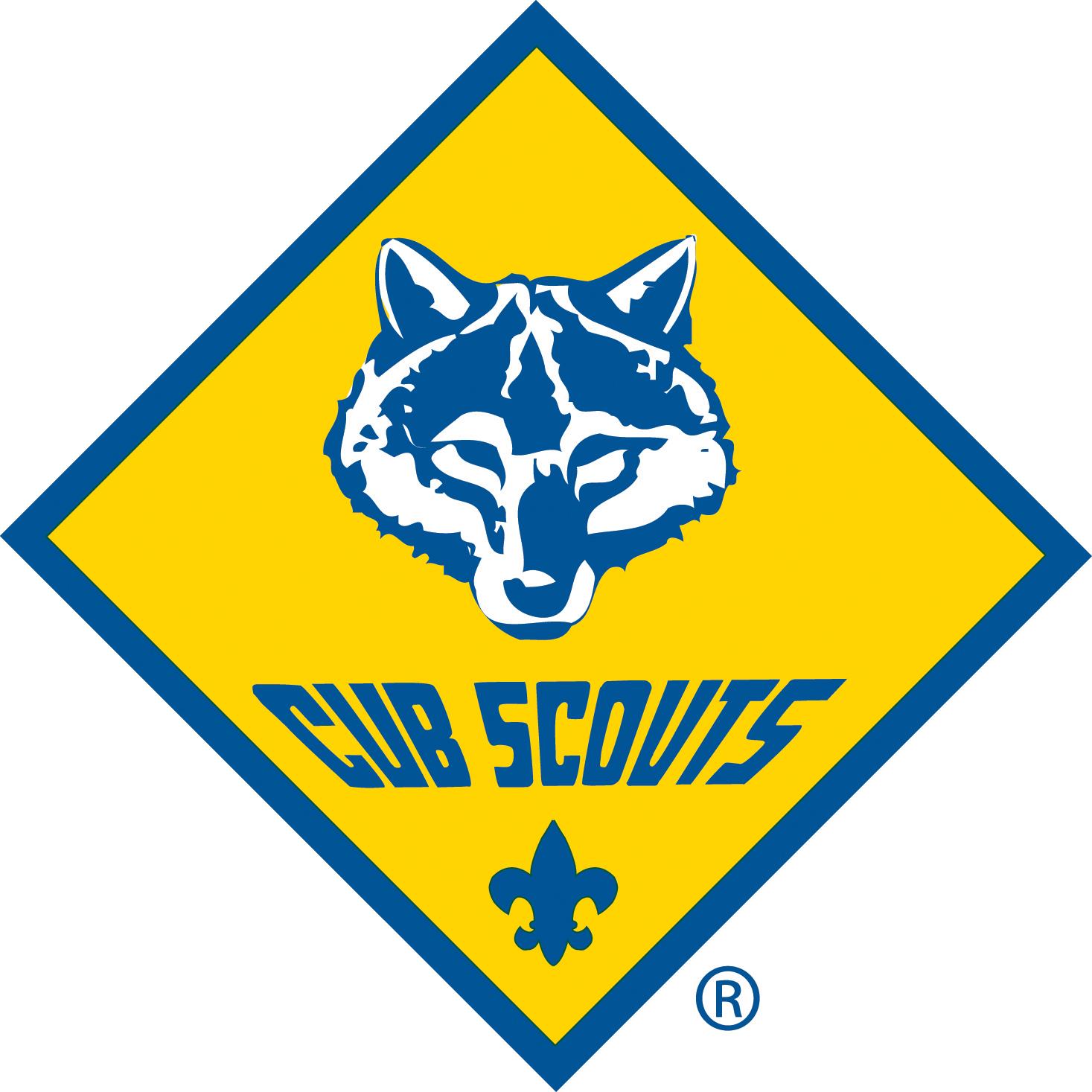 Virtual Mailbox
All flyers and other information normally found in the physical mailboxes at Roundtable can also be found under the Mailbox header on the Roundtable website:
https://www.northstarkc.com/roundtable

The Scouter of the Month nomination form can be found there also.
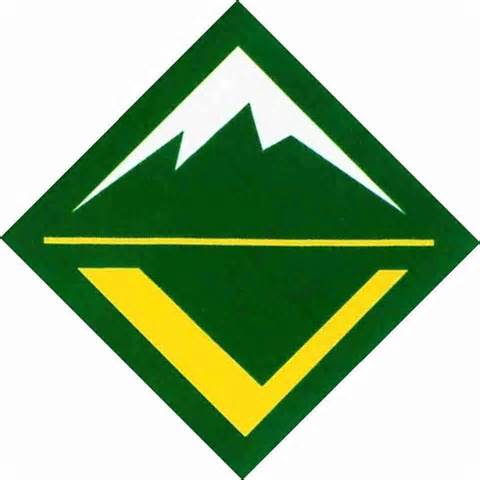 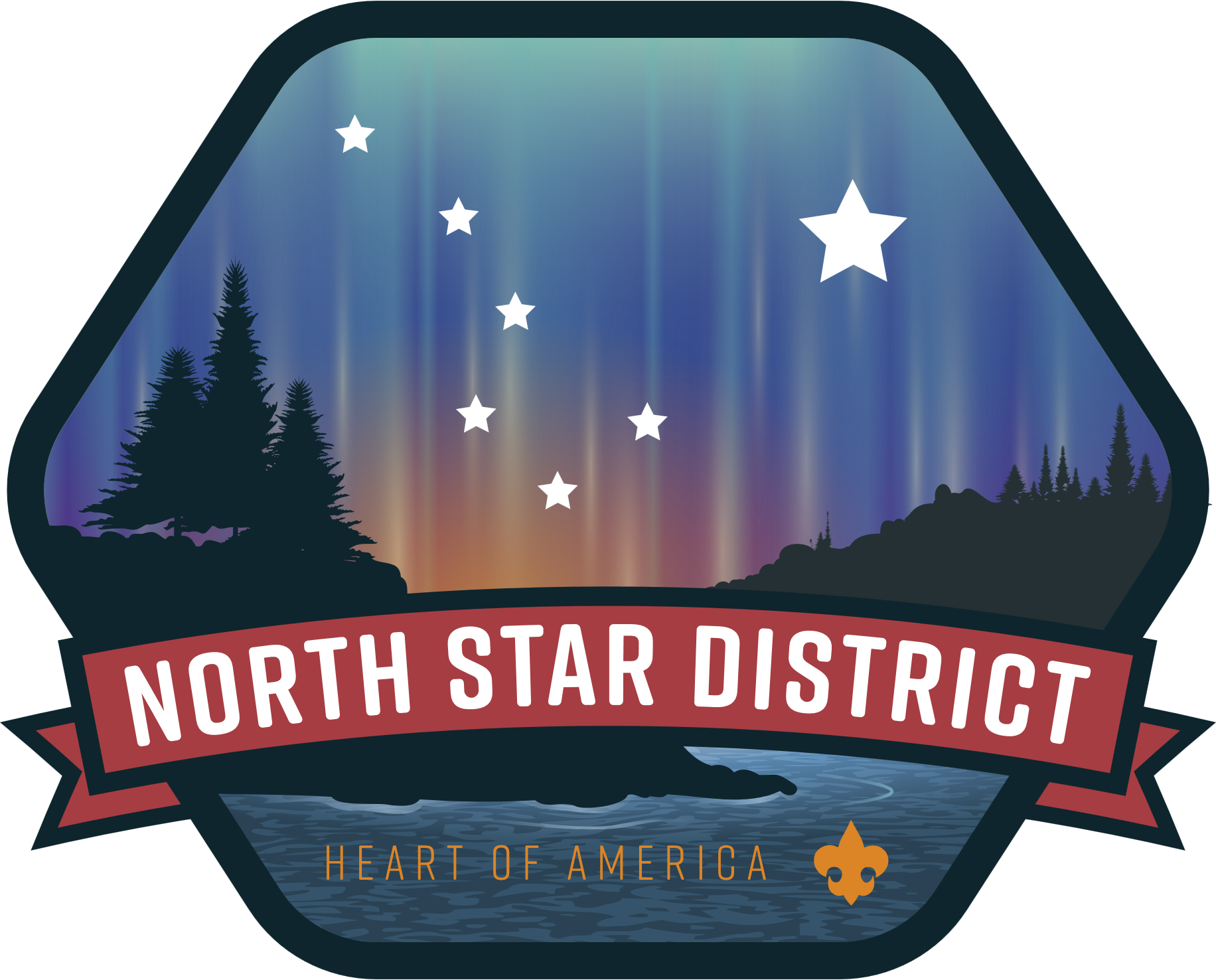 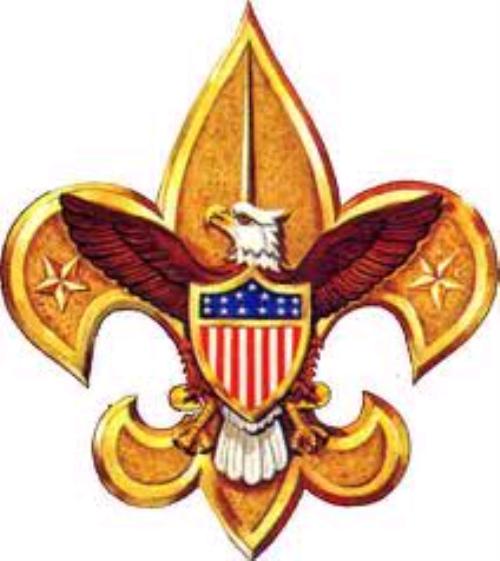 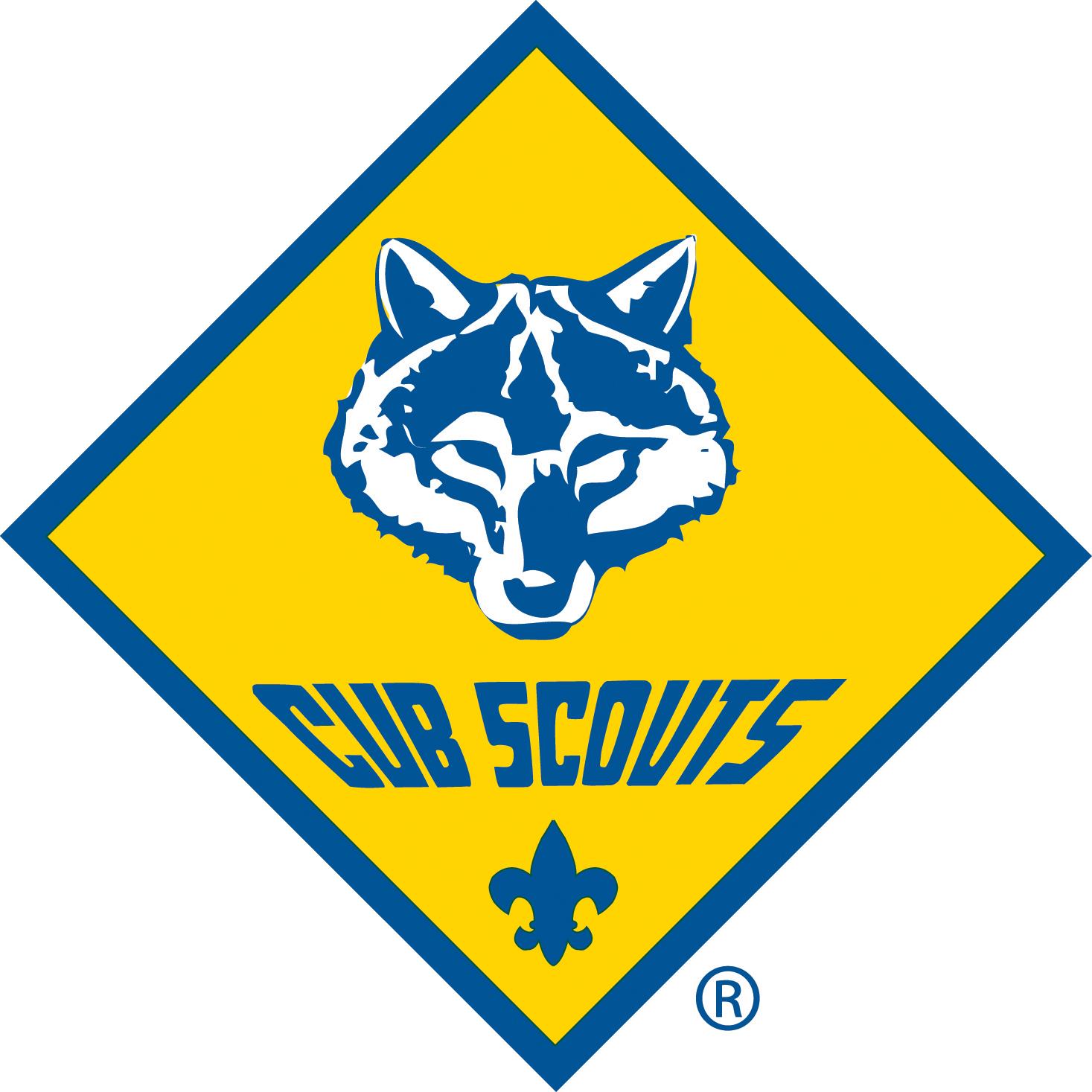 Our next Roundtable will be October 14!
The November Roundtable will be on 11/11.
Both will be here at the Police Academy.
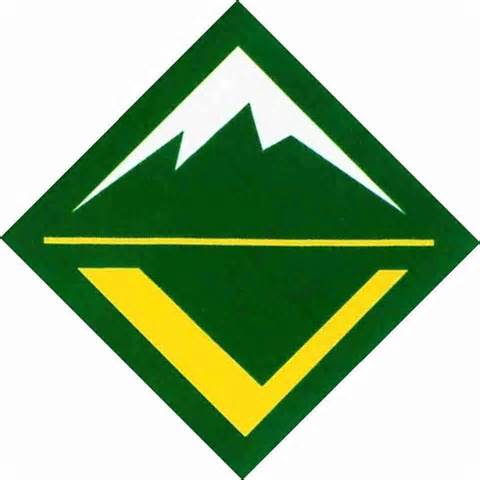 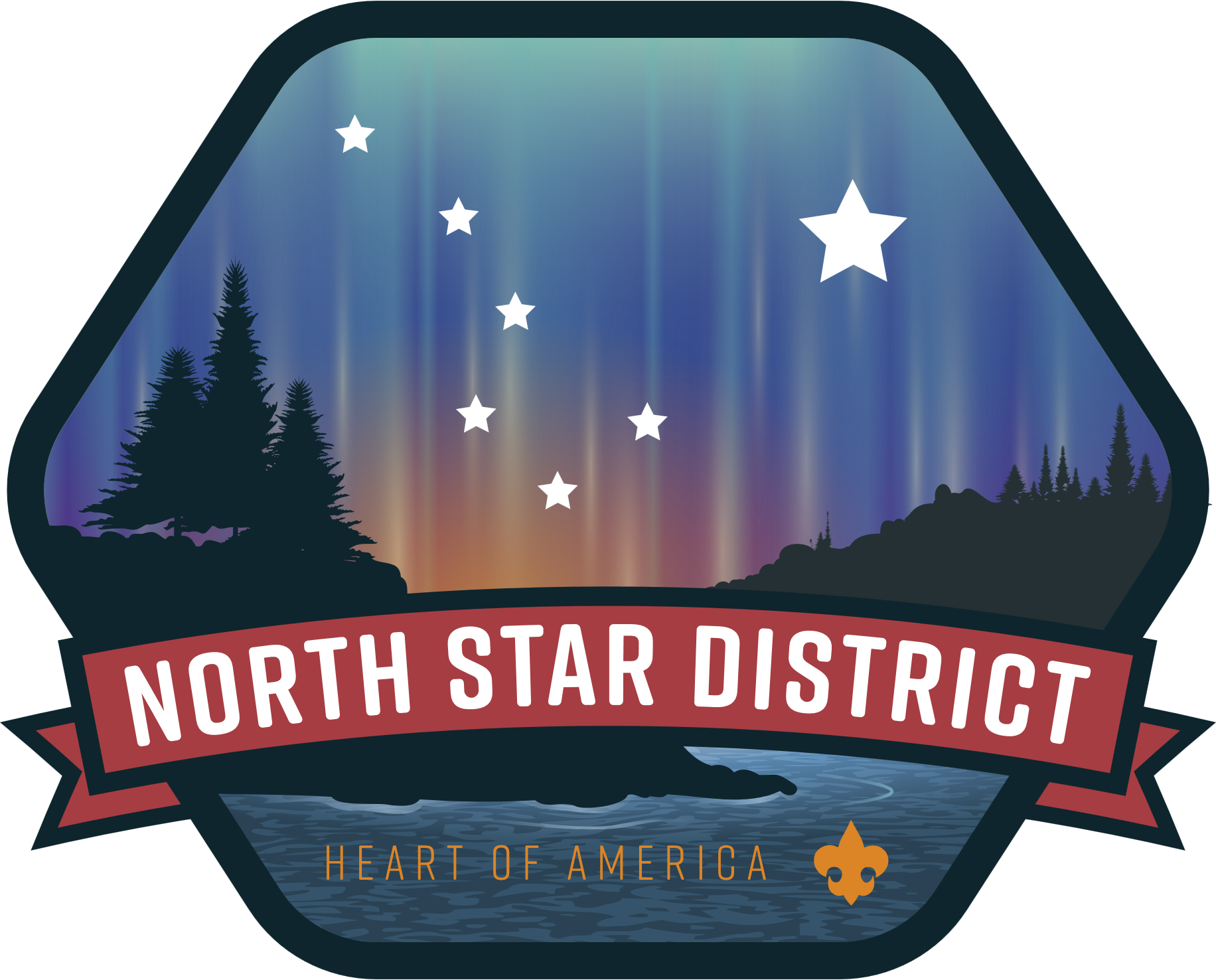